RURAL & LOCALIZED SOCIAL INNOVATION: IDENTIFYING, SHARING & SCALING
Train the trainers
01.
IDENTIFY RURAL INNOVATION
Where to look, what to spot
02.
METHODS AND TOOLS TO MAP
Selection of three methods
03.
WHY SHARING MATTERS
Do not reinvent the wheel
04.
SCALING AND IMPACT
Methods and approaches
TABLE OF
CONTENT
Rural communities often create innovative, sustainable responses.
Local challenges need local solutions.
Why Rural & Local Innovation Matters?
How can we identify, share, and scale these solutions?
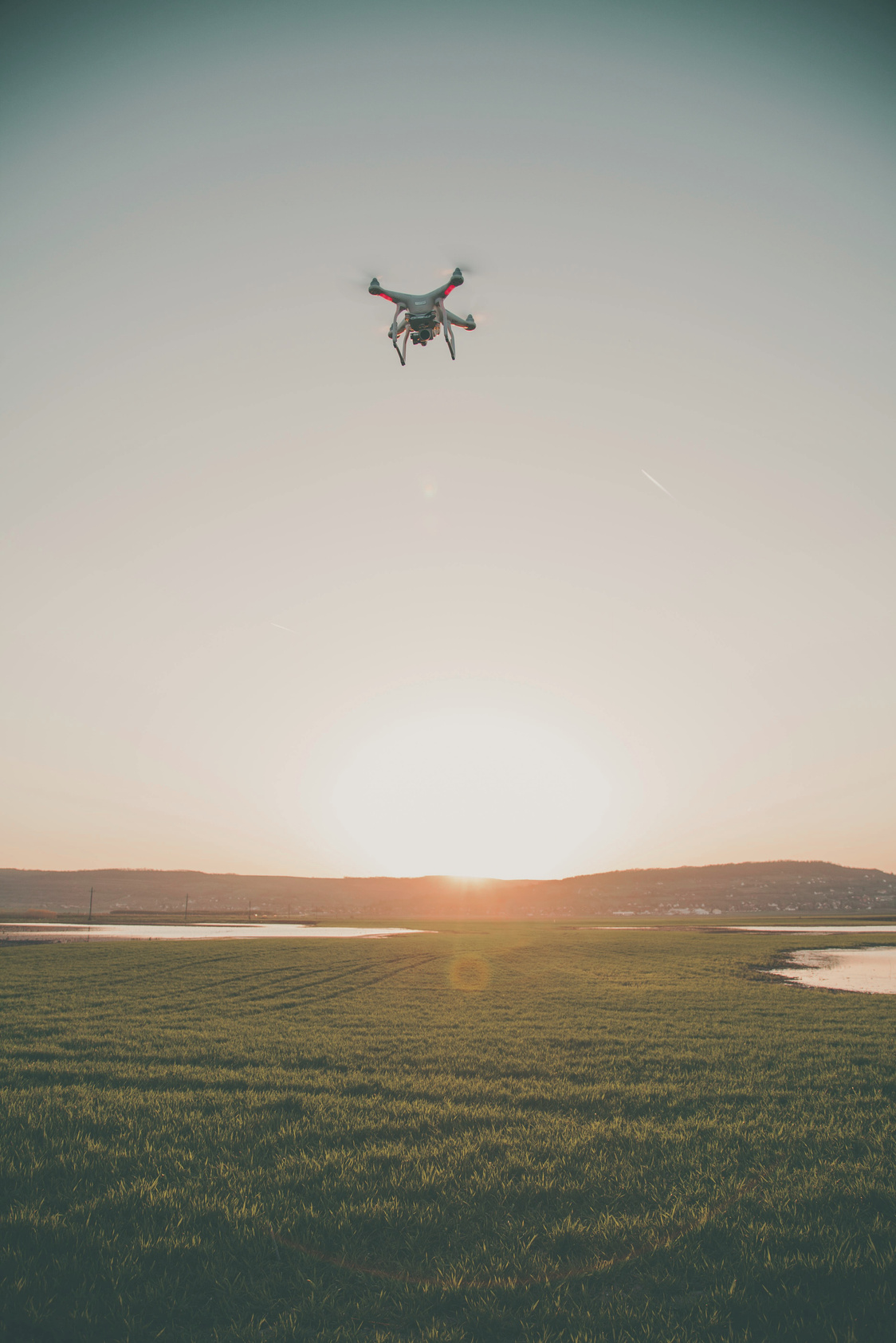 What is Rural Social Innovation?
Definition: Locally driven solutions addressing rural challenges in sustainable & scalable ways.

Key Characteristics:
 Community-led

 Sustainable & resource-efficient

 Embedded in cultural & social realities

 Addresses systemic challenges
Identifying social innovation in rural context
Where to look?
Traditional knowledge & practices

Informal networks & grassroots leaders

Community-driven problem-solving

Survival innovations (necessity-based solutions)
How to Spot a Promising Innovation?
Addresses a real community need

Developed by or with the community

 Scalable to other rural settings
Local Solar Microgrids for Off-Grid Communities (Global example)
Challenge:
Millions of people in rural and remote areas lack access to reliable electricity.
The Innovation: Local Solar Microgrids – Small, community-managed solar power systems that generate and distribute electricity to local households, schools, and businesses.
Why It Works –
Affordable & Sustainable;
Scalable & Replicable;
Empowers Local Communities
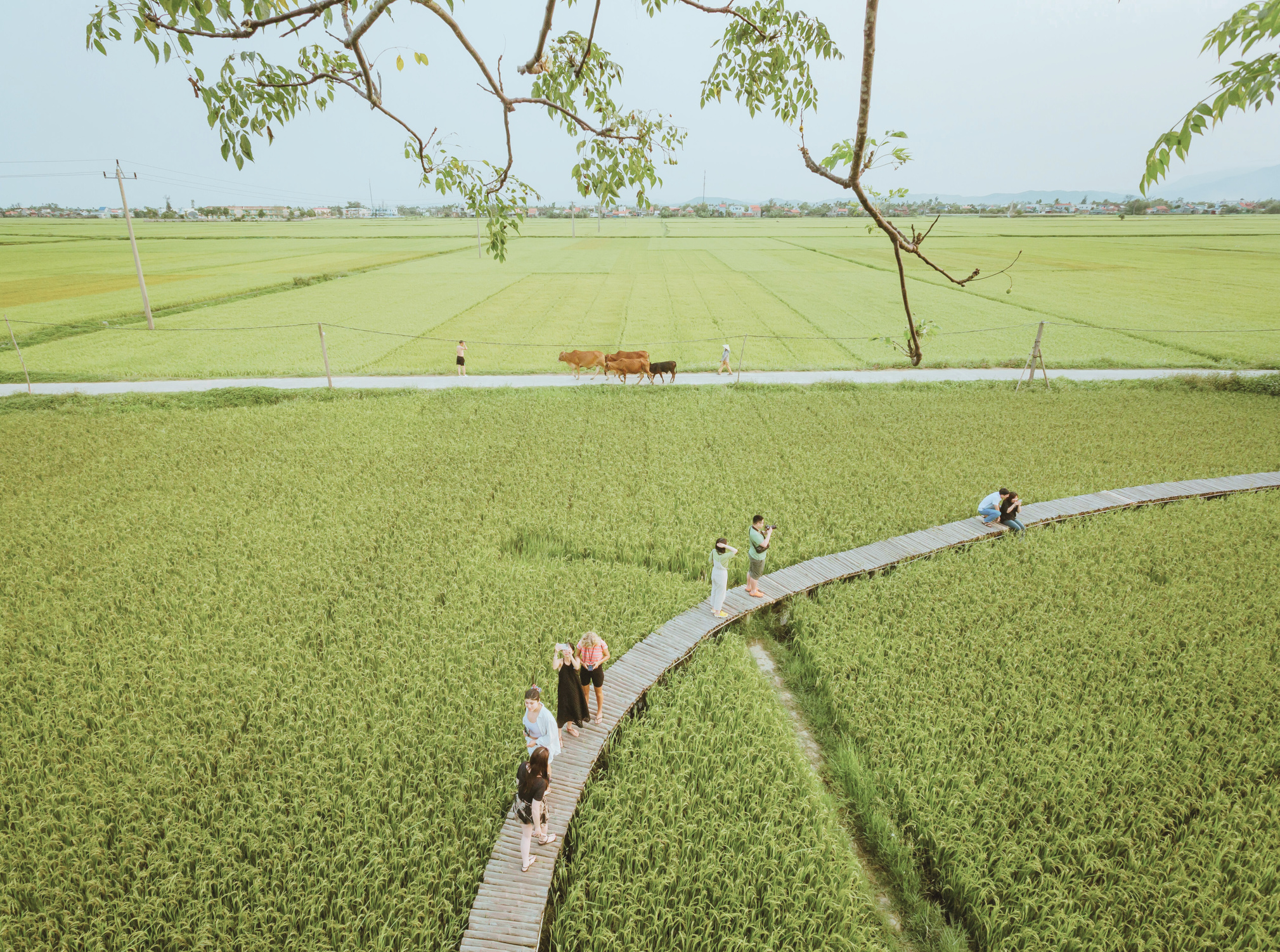 Tools & methods to map rural innovation
Community Innovation Mapping
What It Is
How It Works
Benefits
A participatory mapping exercise where community members collectively identify and document local social innovations within their environment.
Engage local stakeholders (villagers, NGOs).
Map out social innovations on a physical or digital map.
Assess key factors such as adoption, sustainability, and impact.
Identifies hidden innovations within rural areas.
 Helps policymakers and funders support high-potential solutions.
 Strengthens community knowledge-sharing and collaboration.
Storytelling & Oral History Interviews
What It Is
How It Works
Benefits
A method to capture local knowledge, wisdom, and social innovations by recording personal experiences and success stories.
Surfaces grassroots solutions.
 Strengthens community identity and ownership over solutions.
Builds trust between social innovators and decision-makers.
Conduct in-depth interviews with community representatives.
Record and document stories of past innovations, resilience, and creative problem-solving.
Use materials to preserve and share knowledge.
Participatory Rural Appraisal (PRA)
What It Is
How It Works
Benefits
A community-based research approach that enables rural populations to analyze their own challenges and develop solutions.
Empowers local people to be active problem-solvers.
Ensures that solutions are culturally appropriate and sustainable.
Increases local  adoption of social innovations.
Facilitators use visual tools like mapping, diagramming, and ranking exercises.
Community members actively participate in identifying social issues and designing solutions.
Replicates Success & Prevents Re-Inventing the Wheel
Strengthens Rural Networks & Collaborations
When local innovations are shared, rural communities build stronger connections with neighboring villages, NGOs, and policymakers.
Collaboration leads to funding opportunities, joint problem-solving, and a greater pool of expertise.
Many communities face similar social challenges, from access to clean water to sustainable farming. When one group develops a solution, sharing it helps others avoid wasting time and resources on trial-and-error approaches.
Why Sharing Matters?
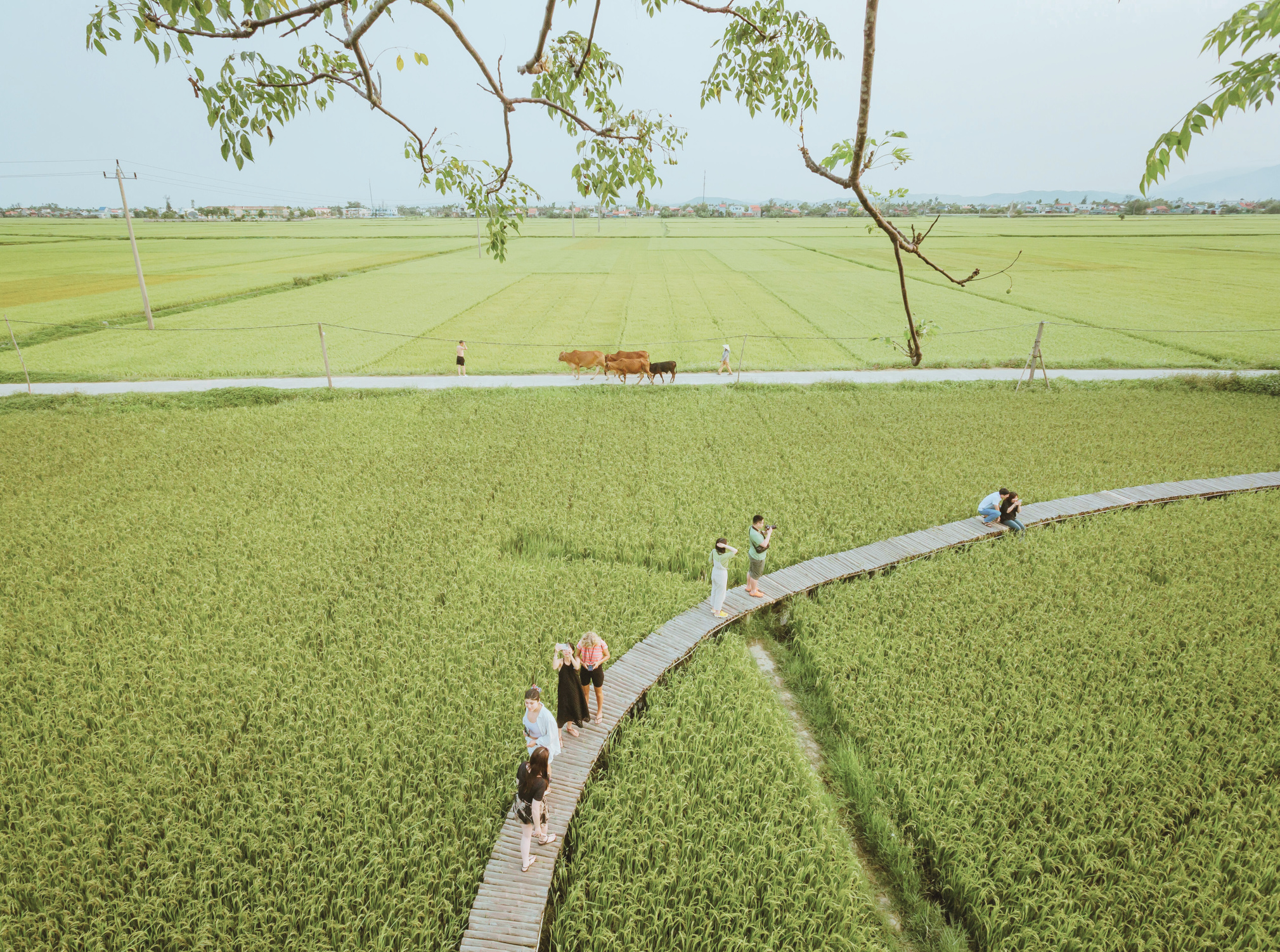 Best methods to share local innovation
How It Works
Benefits
Peer Learning Networks
What it is
Local innovators participate in knowledge-sharing circles, workshops, and  trainings.
Encourages mentorship, where experienced changemakers guide new social entrepreneurs.
Can be facilitated by NGOs, universities, or local government agencies.
A structured way to bring local innovators together to exchange ideas and best practices.
Encourages direct knowledge transfer between practitioners.
Strengthens local leadership and innovation capacity.
Ensures that knowledge is contextually relevant to the community.
Community Innovation Hubs
How It Works
Benefits
What it is
Physical or digital spaces where local innovators gather, experiment, and share ideas.
Provides makerspaces, digital tools, and access to mentors.
Facilitates collaborative problem-solving and partnership building.
Supports prototyping and piloting of social innovations.
Provides a structured environment for idea exchange.
 Encourages cross-sector collaboration (e.g., tech + agriculture + sustainability).
 Helps turn prototypes into scalable solutions.
DIGITAL & OFFLINE STRATEGIES FOR SPREADING INNOVATION
DIGITAL
Social media groups (e.g., WhatsApp farmer networks)
 
Online open-source knowledge platforms
OFFLINE
Rural Innovation Fairs

Hands-on Demonstration Projects
Why Co-Creation?
How to Foster Co-Creation?
Ensures relevance & sustainability
Strengthens community ownership
Involve locals in problem-solving
 Use participatory design methods
 Ensure long-term stakeholder engagement
Co-Creation & Community-Led Innovation
Hands-on field projects
Long-term mentorship programs
Training Rural Social Innovators
Who Are Local Change Agents?
Rural leaders, educators, community organizers
Peer-learning workshops
Scaling Rural Social Innovation – Growth Without Losing Identity
Challenges of Scaling:
Many solutions are context-specific

 Risk of losing local ownership
How to Scale Without Losing Local Value:
Adaptation, Not Copy-Pasting

 Train Local Change Agents

 Government & Policy Support
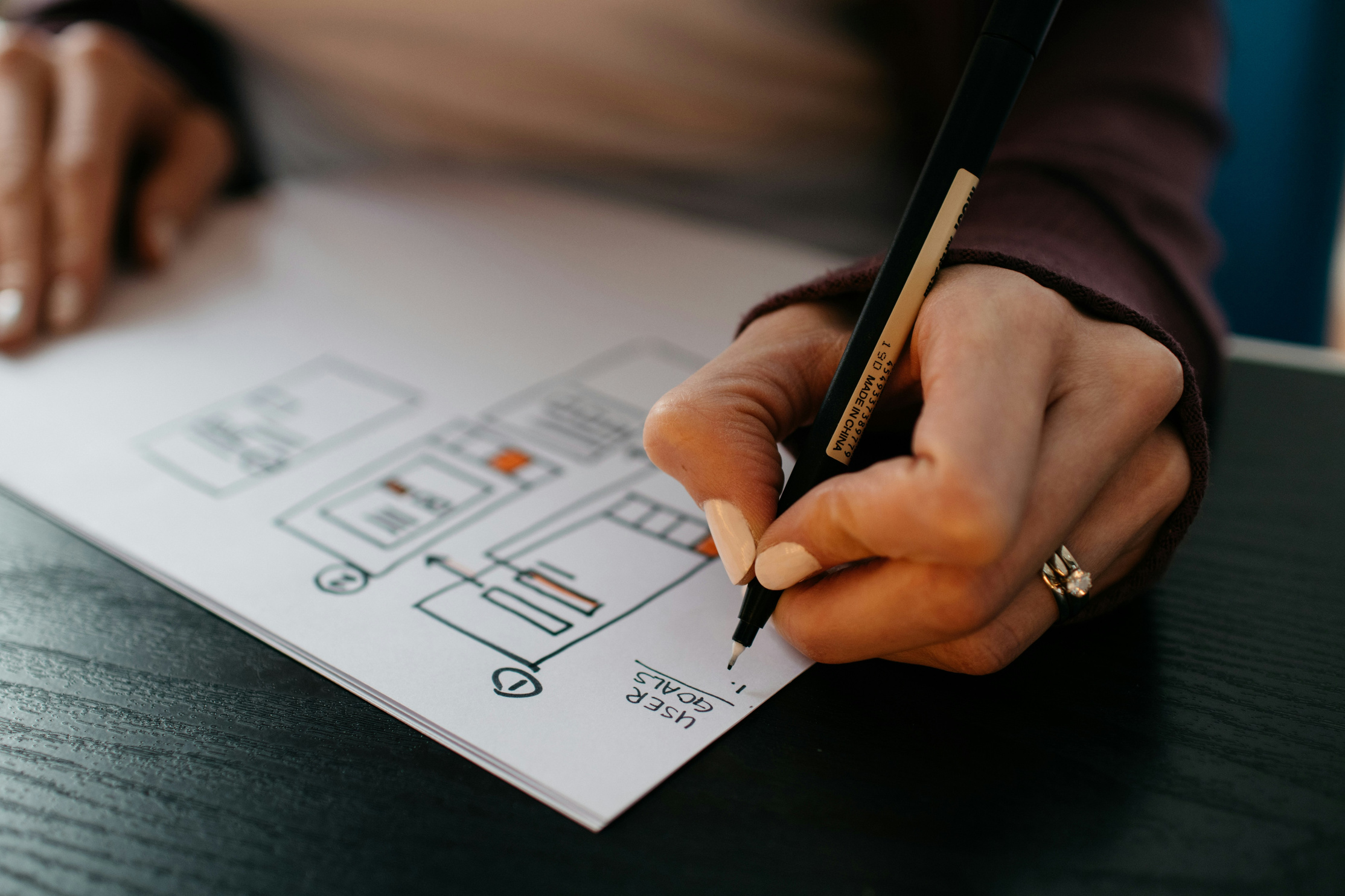 Evaluating Local Innovation for Impact
Does it solve a pressing community challenge?
 Is it scalable beyond one village?
Can it be sustained without external funding?
Does it empower local leadership?
Community adoption & engagement
Economic impact & livelihood improvement
If a rural innovation is not widely adopted by the community, it is unlikely to create sustained impact.
Measuring community engagement helps determine whether the solution is culturally relevant, accessible, and user-friendly.
Rural social innovations should lead to better economic opportunities for local communities.
A successful innovation helps people increase income, find stable jobs, or reduce living costs.
Measuring the Impact of Rural Social Innovation
Sustainability of the Solution
If an innovation cannot sustain itself over time, it risks collapsing when external funding or support ends.
Long-term impact depends on local ownership, financial sustainability, and adaptability.
Measuring the Impact of Rural Social Innovation
THANK YOU
Have any question?